CONCURSO PRENDA MELHOR IDADE
Candidatas a Rainha e Princesas
Fotos Tyno Fotografias 
Produção Assessoria de Imprensa da Prefeitura de Frei Rogério
Dejanira
Ribeiro 
da Silva
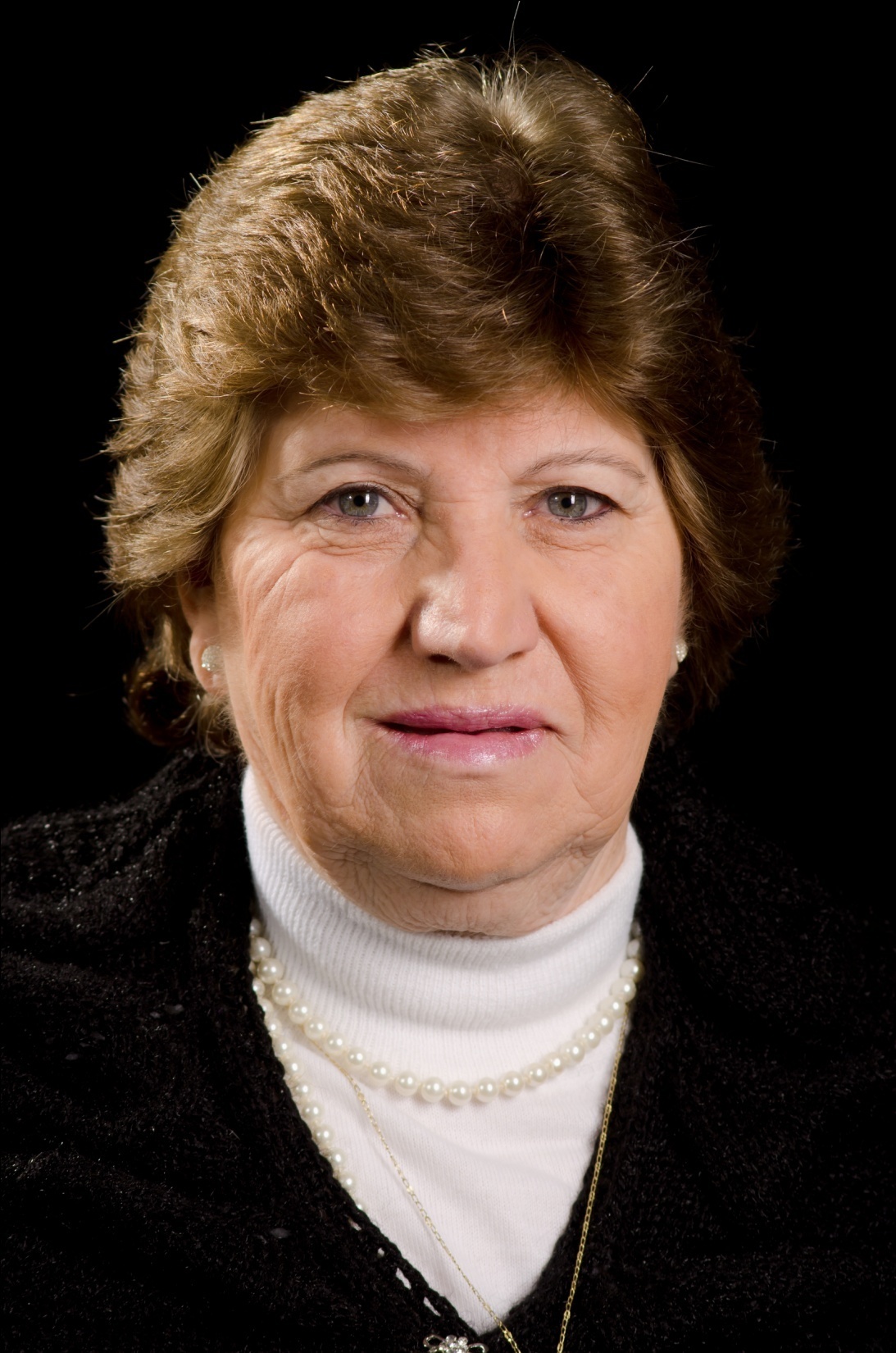 Dinair
Alves
da Luz
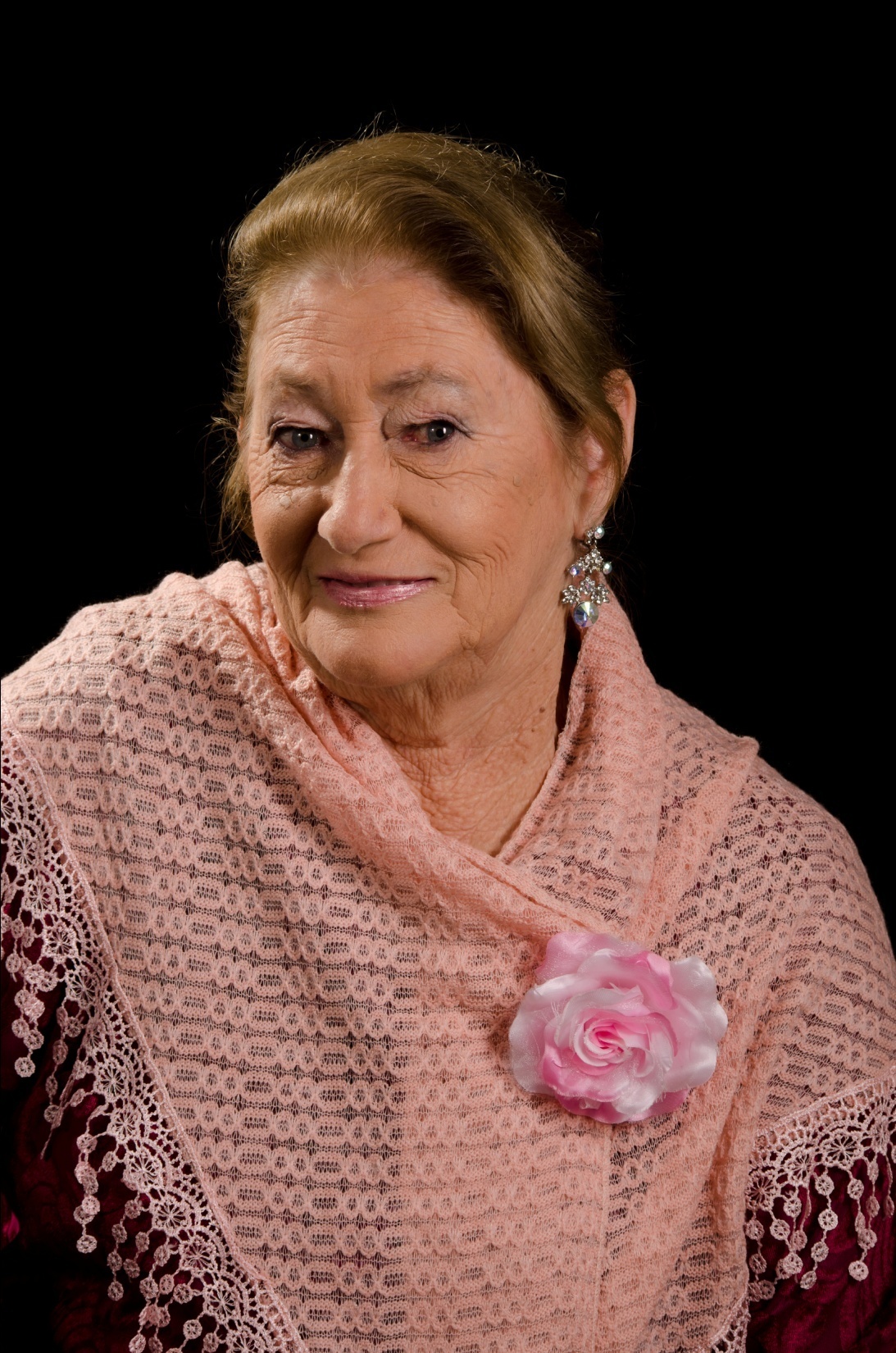 Dulce 
Chaves
 Motta
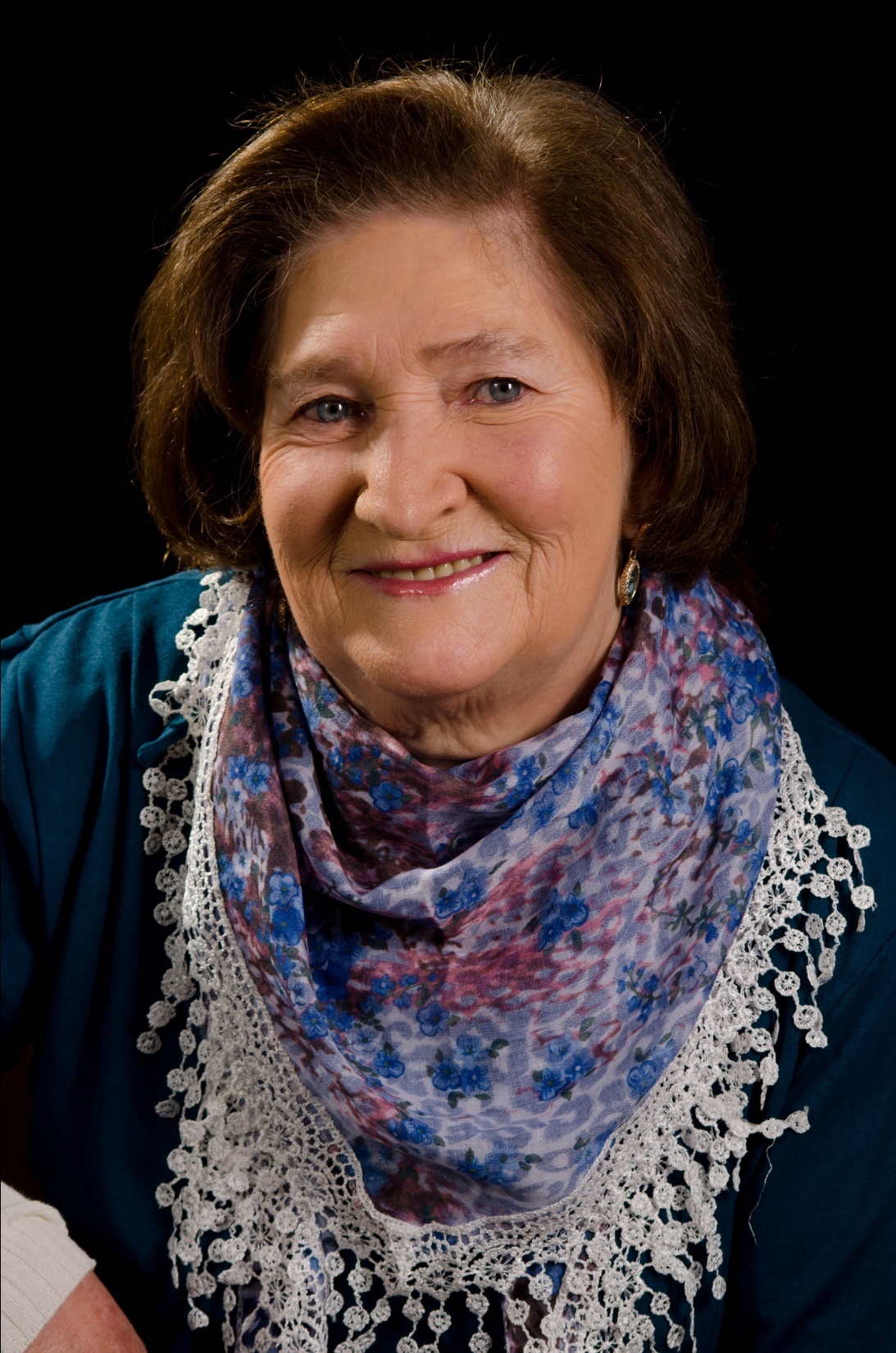 Iria Faita
dos Reis
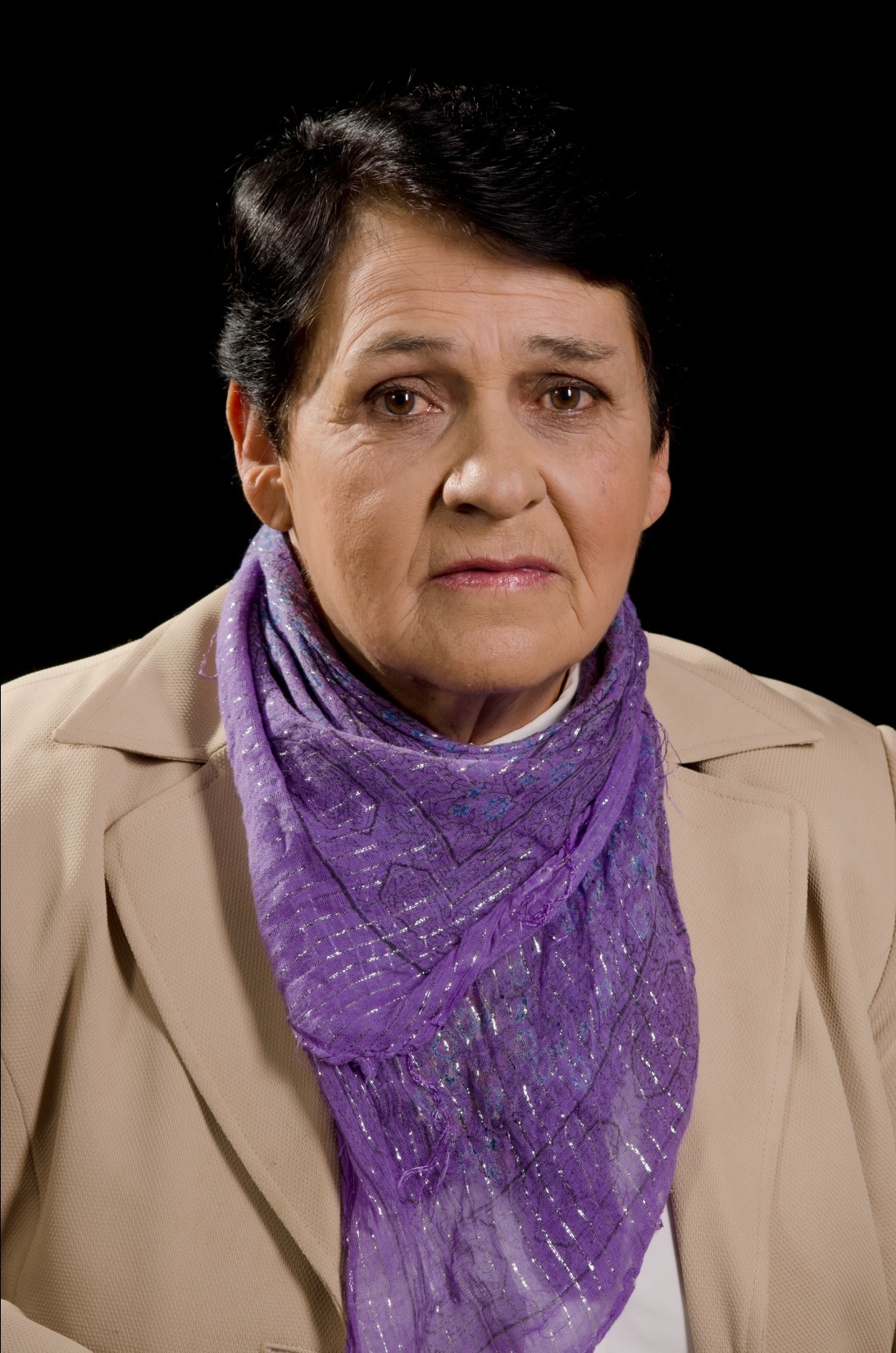 Luiza Amélia Vaz Ribeiro
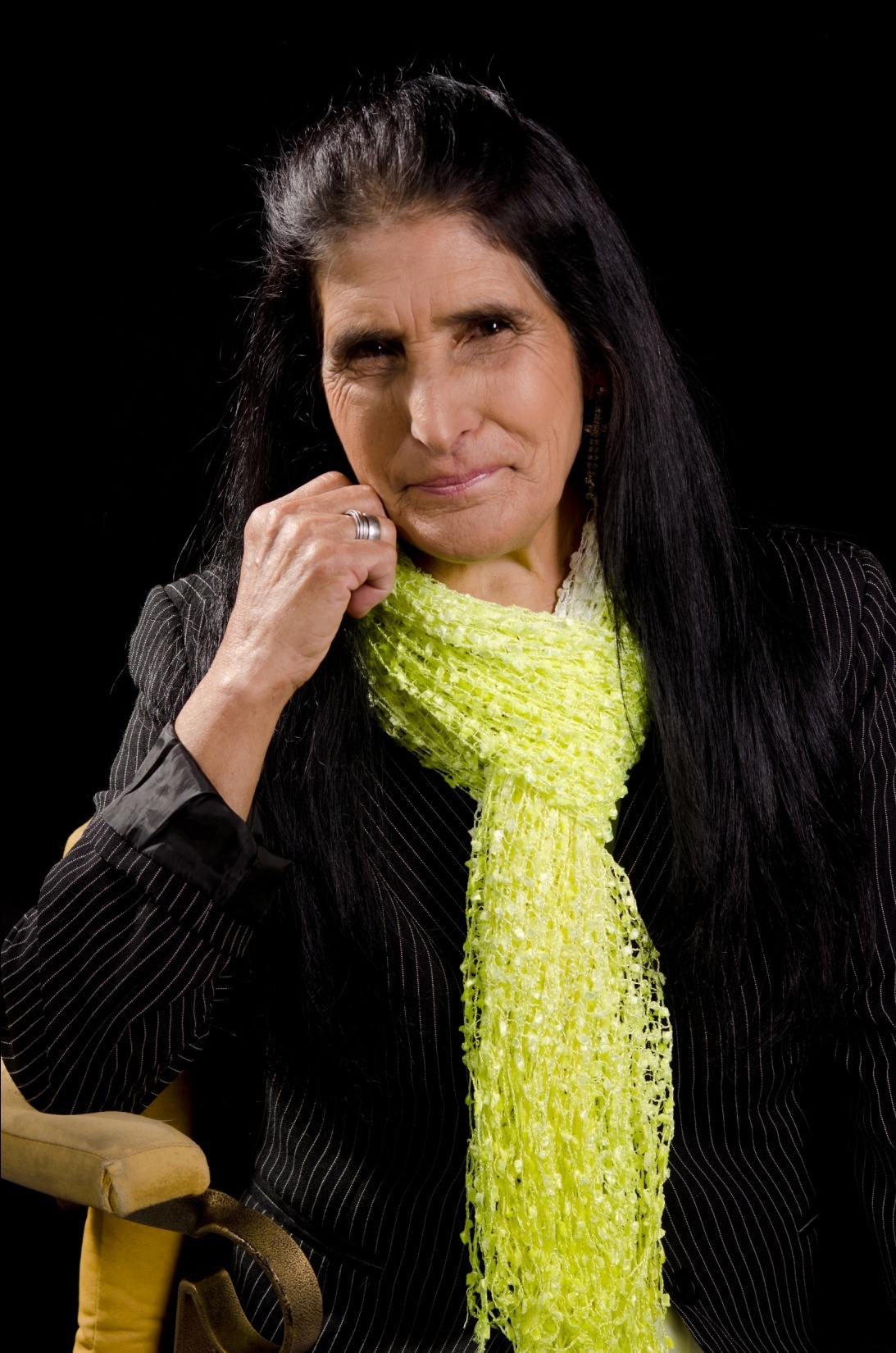 Nair de Oliveira Barbosa
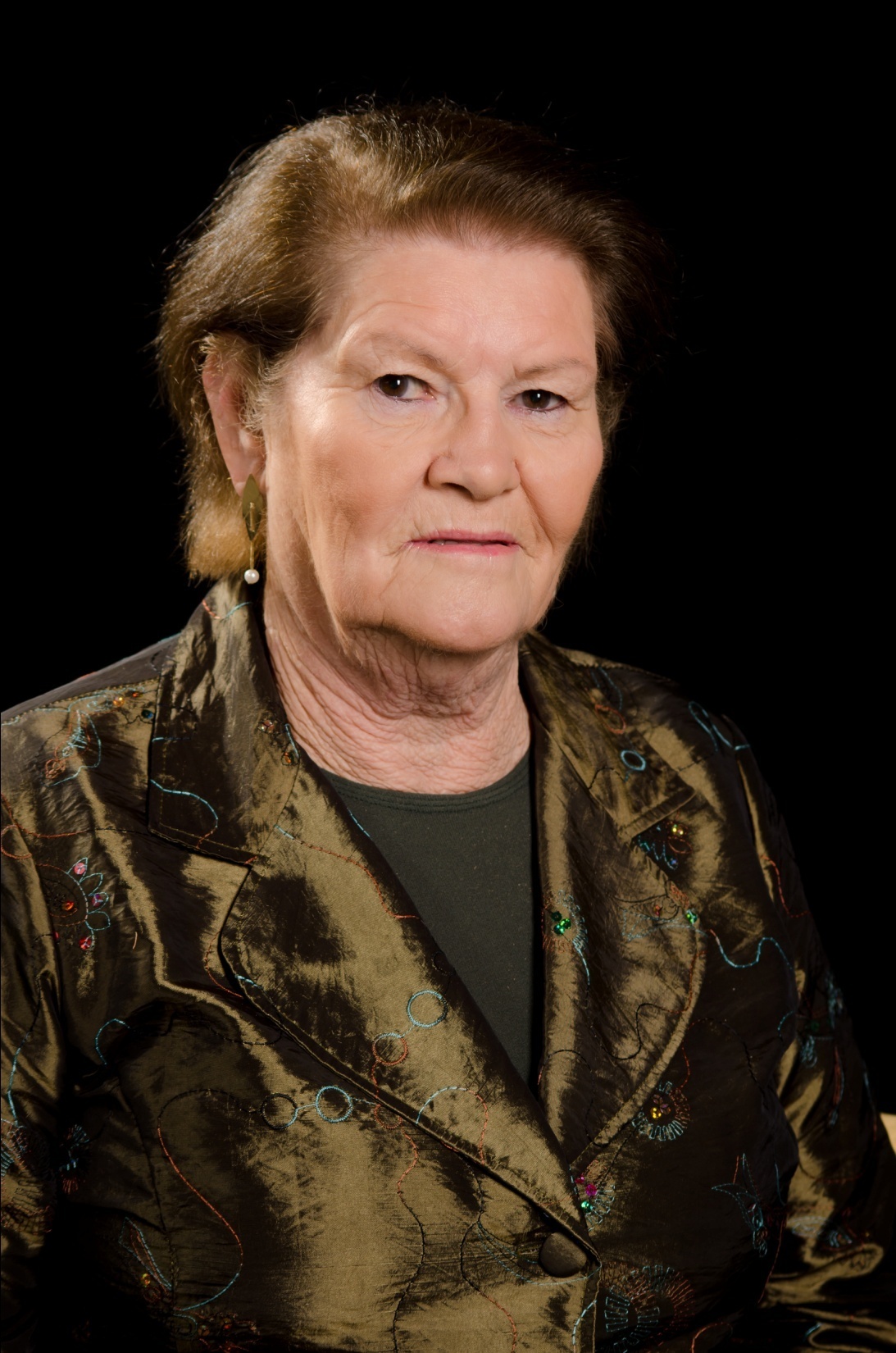 Valdevina Alves Scheffer
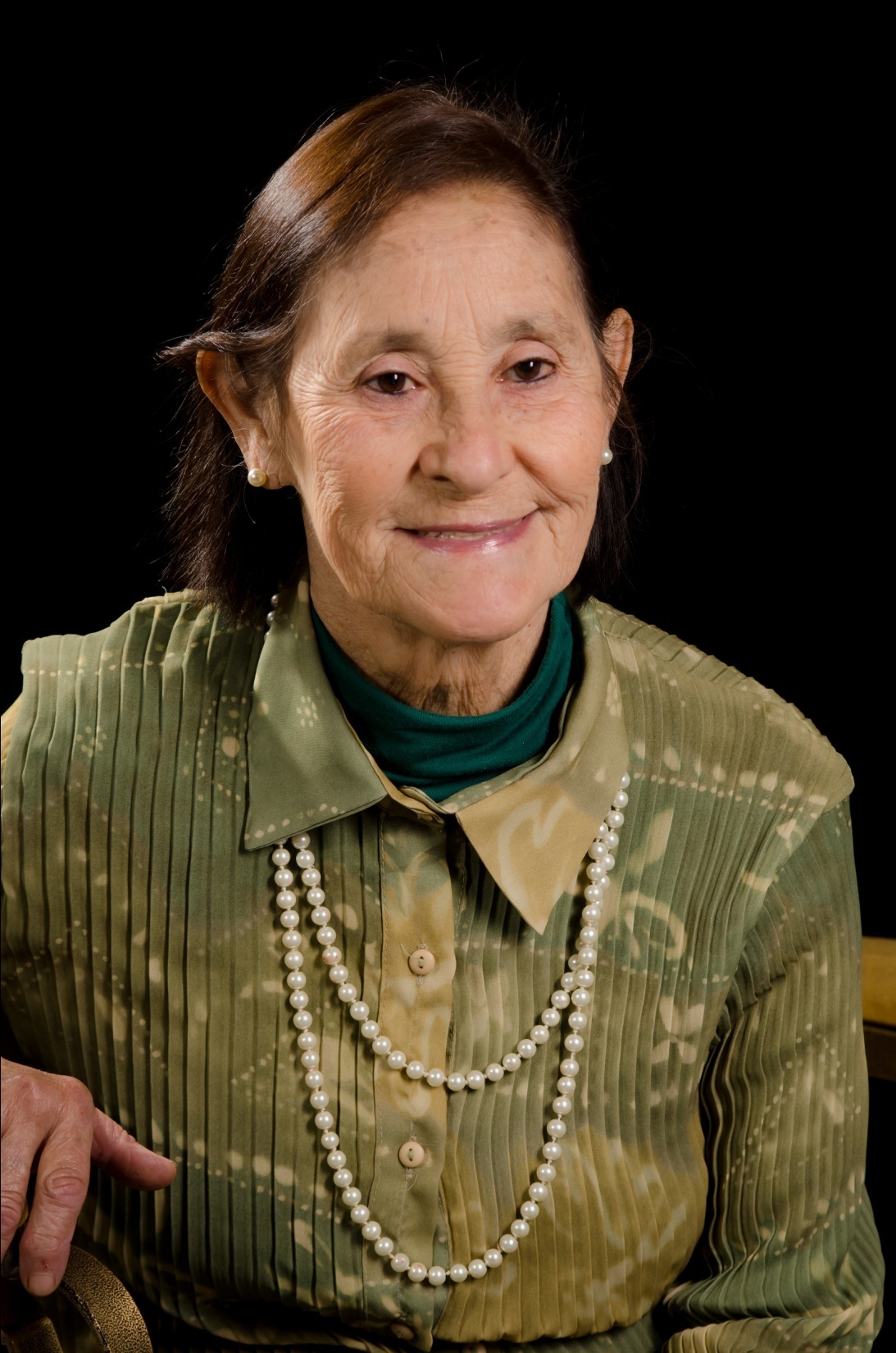 Verginia Lopes Machry